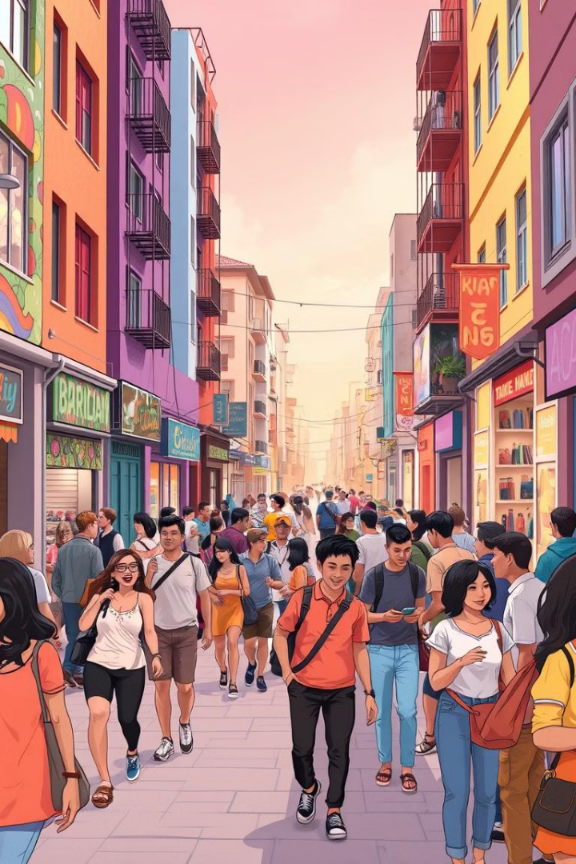 كلية الحقوق والعلوم السياسية، جامعة أم البواقي
قسم العلوم السياسية
المحاضرة الأولى:
ماهية علم الإجتماعي السياسي
الفئة المستهدفة: طلبة السنة الأولى  ليسانس علوم سياسية تخصص جذع مشترك
 السداسي الثاني، للسنة الجامعية (2025/2024)
تقديم أستاذ المادة: د/ فريجة عبد الرحمان
rf
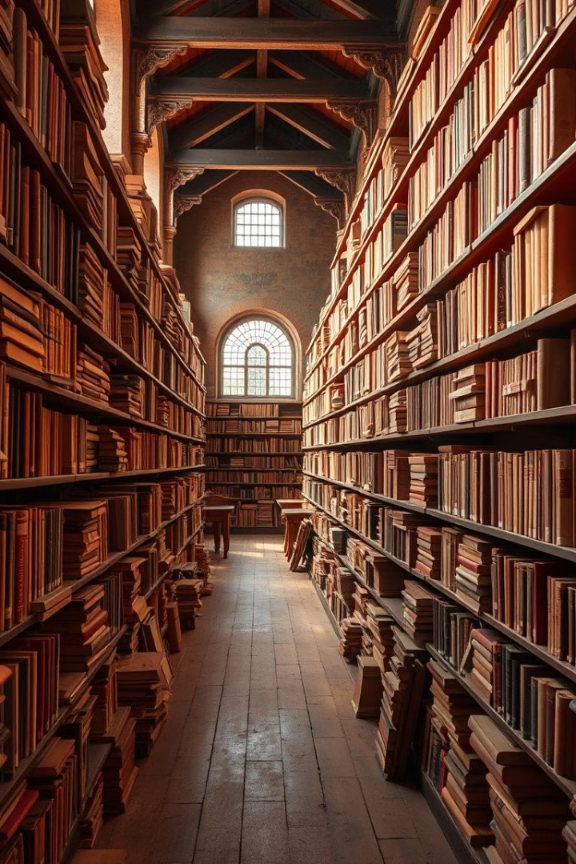 نشأة علم الاجتماع السياسي
ظهر أواخر النصف الأول من القرن 20م (1945م)،
1
يهتم بالعلاقة بين السياسة والمجتمع كوعاء يحتوي النظم السياسية والاجتماعية والثقافية.
2
يهدف إلى تفسير النشاط السياسي في إطار المجتمع الكلي
3
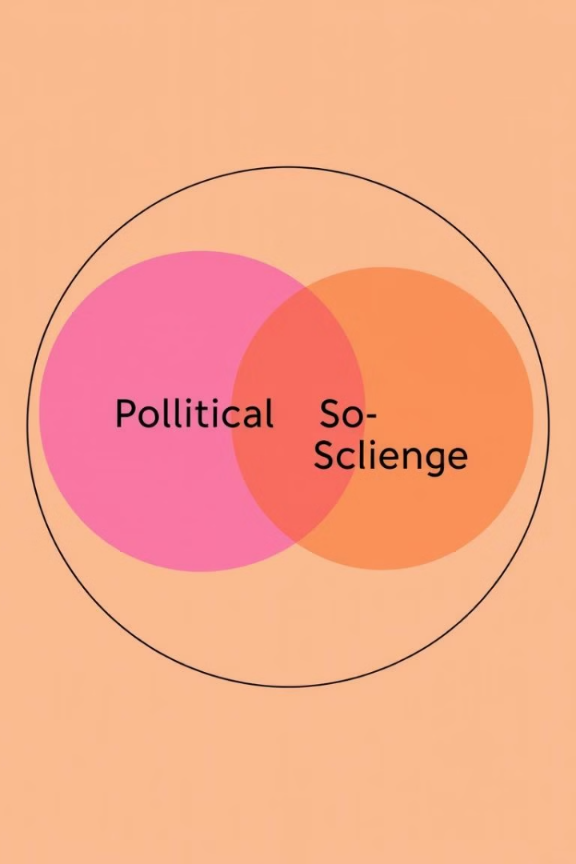 تاريخ العلاقة بين علم الاجتماع والعلوم السياسية
أدى ظهور المدرسة السلوكية إلى تقارب بين العلمين، فعلم السياسة الذي ركز في البداية على المؤسسات الرسمية، توسعه ليشمل السلوك السياسي والتأثيرات الاجتماعي ساهمت في نشأة الفرع
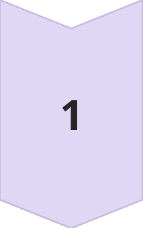 نقد الاتجاه التقليدي وظهور المدرسة السلوكية
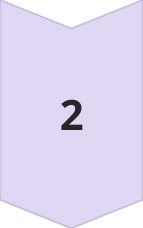 نشأة وتأسيس علم الاجتماع السياسي
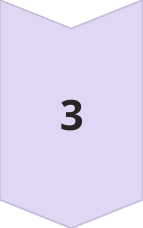 تكامل الدراسات السياسية والاجتماعية
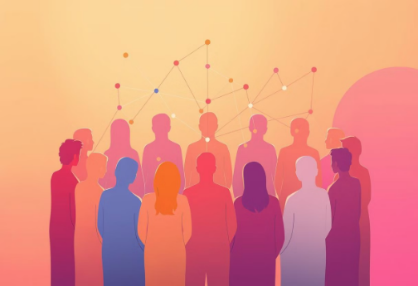 تعريف علم الاجتماع السياسي
أهم التعريفات المقدمة لتحديد علم الاجتماع السياسي
علم دراسة الدولة: 
يرى بعض العلماء أن علم الاجتماع السياسي هو علم الدولة، يركز على دراسة الدولة كنمط حديث للمجتمع السياسي.
علم دراسة القوة: 
يرى آخرون أن علم الاجتماع السياسي هو علم دراسة القوة، يركز على دراسة العلاقات بين الحاكم والمحكوم.
تعريفات تؤكد على تكامل البنية السياسية والاجتماعية: 
أهمهم: بندكس وليبست، أنتوني اموريم، فرانسيس كاستلز،وآخلاون
أهمية دراسة علم الاجتماع السياسي
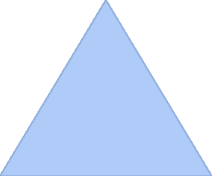 ودراسة تأثير السياسة على المجتمع
1
فهم كيفية تأثير السياسات الحكومية على البنية الاجتماعية والقيم الثقافية، وتقييم فعالية السياسات العامة
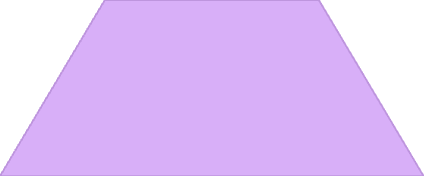 تحليل توزيع السلطة والموارد:
2
دراسة دور السلطة في توزيع الموارد والفرص في المجتمع، وفهم التفاوتات الاجتماعية والاقتصادية.
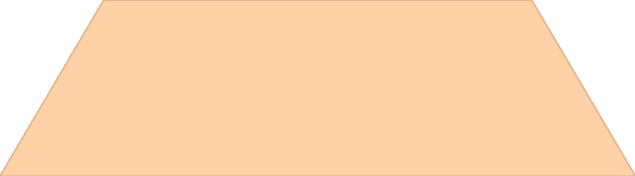 تفسير السلوك السياسي للأفراد والجماعات
3
فهم دوافع السلوكيات الأفراد والجماعات في السياقات السياسية، وتحليلها سوسيولوجيا
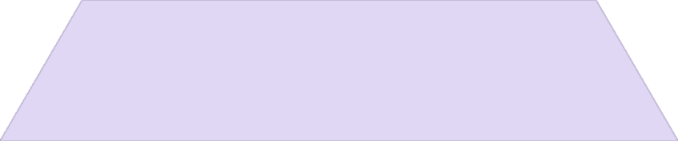 فهم ديناميكيات الأنظمة السياسية
4
يساعد في تحليل تشكل النظم السياسية وتطورها، إلى تأثيرها على الأفراد والجماعات.
الموضوعات الرئيسية في علم الاجتماع السياسي
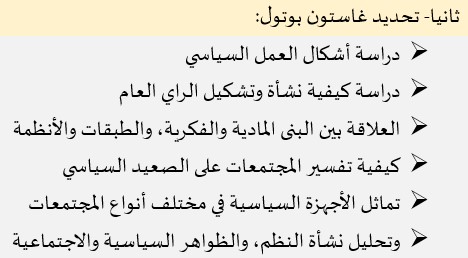 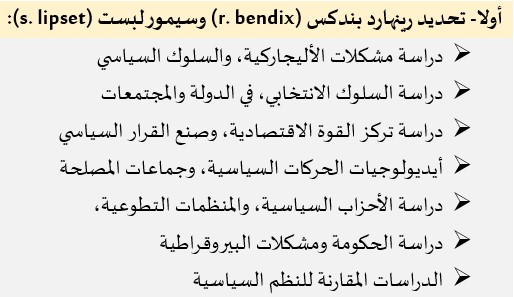 اهداف علم الاجتماع السياسي
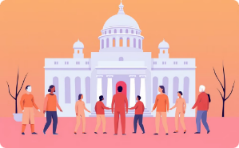 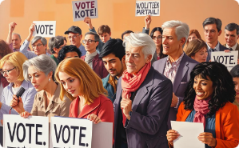 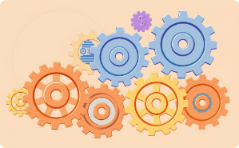 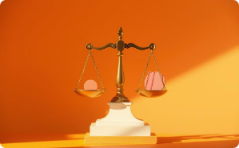 دراسة العلاقات بين المجتمع والدولة
فهم القوى الاجتماعية
الوصول إلى القوانين التي تحكم الظواهر في علم الاجتماع السياسي
تحليل السلوك السياسي
يهتم علم الاجتماع السياسي بدراسة العلاقات المتبادلة بين المجتمع والدولة والأنظمة السياسية.
يهدف علم الاجتماع السياسي إلى فهم القوى الاجتماعية التي تؤثر على الحياة السياسية.
يسعى علم الاجتماع السياسي إلى تحليل سلوك الأفراد والجماعات في المجال السياسي.
الوصول إلى مجموعة من القوانين والتصورات العامة والأفكار المجردة للتحليل
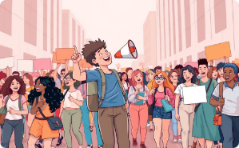 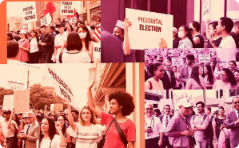 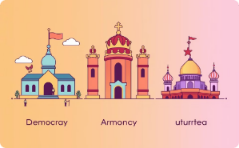 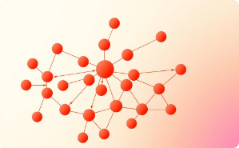 دراسة التغير المجتمعي
تبني المناهج السوسيولجية في علم السياسة
معالجة التغيرات
دراسة الانساق السياسة ببعد اجتماعي
دراسة طبيعة التغير المستمر
بمعالجة التغيرات المستمرة على نوعية الأيديولوجيات السياسية
دراسة الظواهر والعمليات والانساق السياسية من حيث بناءاتها ووظائفها
يسعى علم الاجتماع السياسي لتبني المناهج السوسيولوجية التي يستخدمها علماء الاجتماع في مختلف تخصصاتهم
وظائف علم الاجتماع السياسي
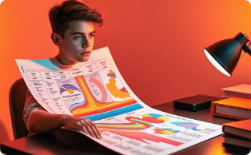 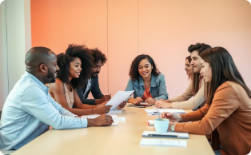 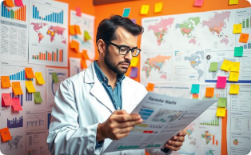 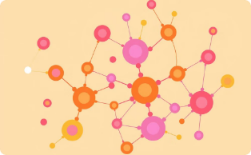 المنهج السوسيولوجي في دراسة السياسة
التفسير العلمي للظواهر السياسية
دراسة وتحليل النظم السياسية
التفاعل بين النظم السياسية والاجتماعية
تفسير الظواهر السياسية بطريقة علمية ومنهجية.
تحليل التغيرات البنيوية والوظيفية في المؤسسات السياسية، ومقارنة النظم السياسية عبر الزمن.
دراسة التفاعل بين الأنظمة السياسية والأنظمة الاجتماعية.
اعتماد المناهج السوسيولوجية لفهم الظواهر السياسية.
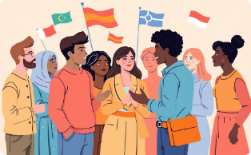 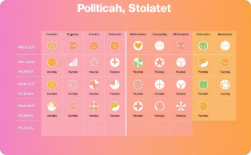 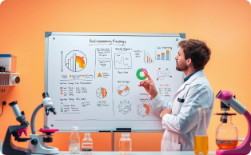 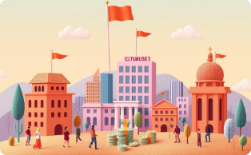 قضايا التنمية والتنشئة السياسية
تأثير الأيديولوجيات السياسية
إطار البحث العلمي في علم الاجتماع السياسي
التأثيرات الاجتماعية والاقتصادية على السياسة
دراسة قضايا التنمية السياسية وآليات التنشئة السياسية.
تحليل تأثير الأيديولوجيات السياسية )الشيوعية، الرأسمالية، الليبرالية، إلخ(
وضع أطر البحث العلمي في هذا المجال، من الناحية النظرية والتطبيقية والمنهجية.
بحث تأثير العوامل الثقافية والاقتصادية على البنى السياسية.